Пулемет Меркулова не умолкал. И вдруг… тишина.
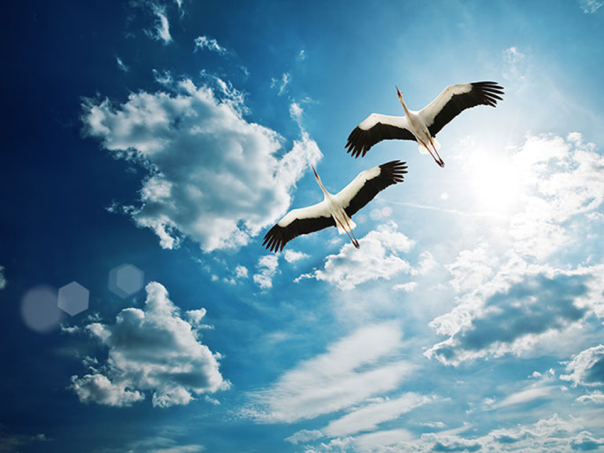 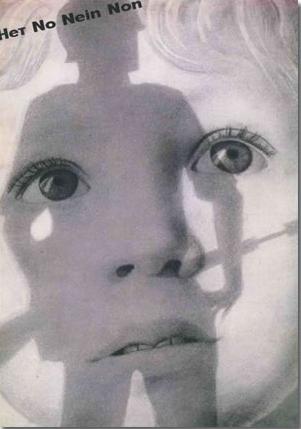 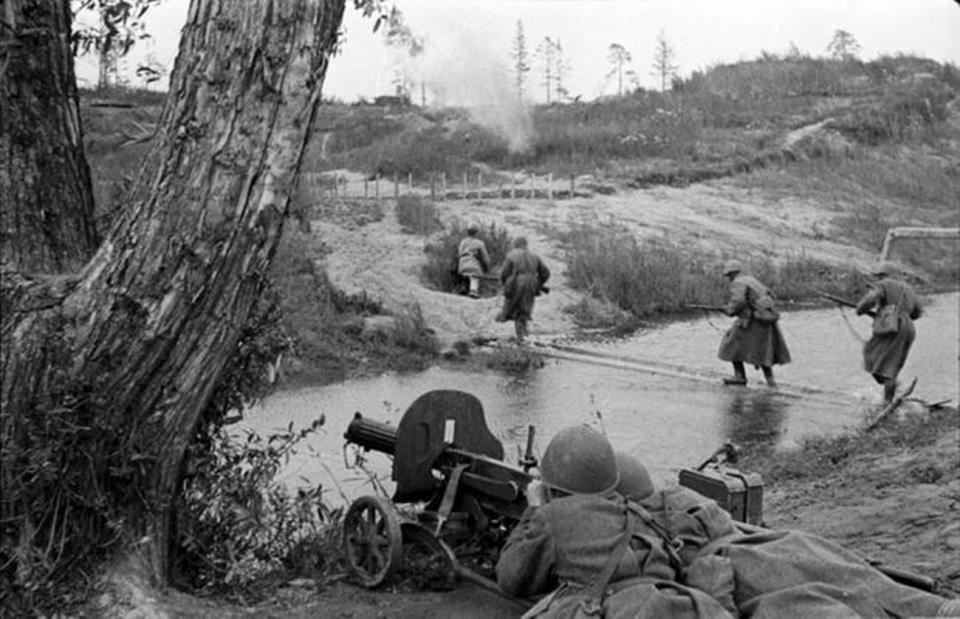 Бойцы пробирались вдоль речки на Боевку
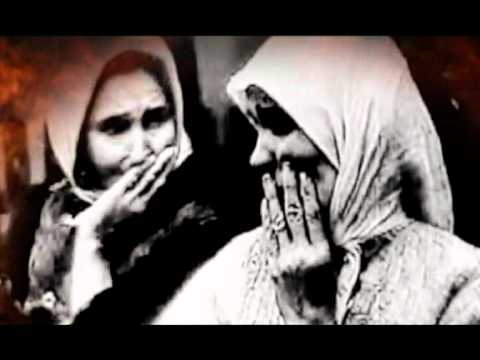 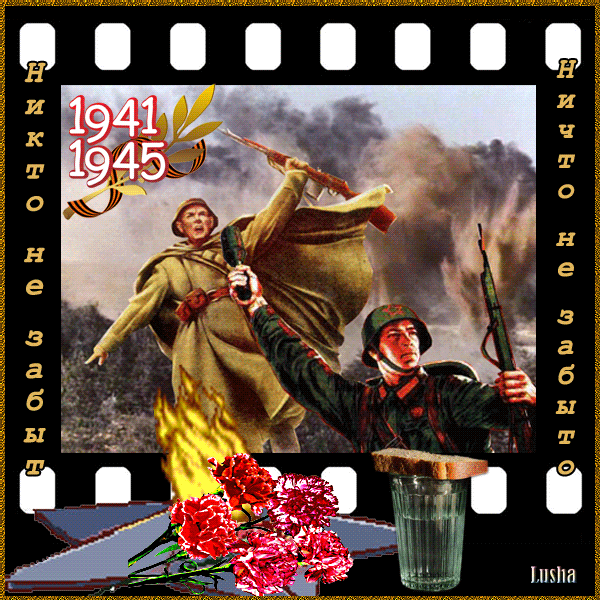